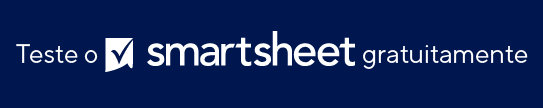 ANÁLISE SWOT DE FOLHAS COLORIDAS
PONTOS FORTES +
PONTOS FRACOS –
Ponto forte Um
Dois
Três
Quatro
Ponto fraco Um
Dois
Três
FATORES INTERNOS
OPORTUNIDADES +
AMEAÇAS –
Oportunidade Um
Dois
Três
Ameaça Um
Dois
FATORES EXTERNOS
ANÁLISE SWOT DE FOLHAS COLORIDAS
PONTOS FORTES +
PONTOS FRACOS –
Ponto forte Um
Dois
Três
Quatro
Ponto fraco Um
Dois
Três
INTERNO
OPORTUNIDADES +
AMEAÇAS –
Oportunidade Um
Dois
Três
Ameaça Um
Dois
EXTERNO